Practical Introduction to Model Fitting
examples of model fitting, all on real data : to be made successively
fitting of a simple model on one file
fitting with parameters sharing on several files
fitting with  degeneracies
fitting a star + environment	
Additional exercises, if time and for fun
In red, questions or suggestions
 
You may ask a teacher at every moment.

"wrap-up pauses" during the session
Preliminaries
Directives and data at     https://app.nuclino.com/VLTIschool/School-workspace/
			→  Model-fitting
Launch  LITpro, OIFITsExplorer, SAOImageDS9
One setting by exercise
open settings             File  > New settings  or shortcut 
click  Load oifiles  for loading data
save settings             File > Save settings or shortcut 
	(you may name the setting with the name of exercise)
Personal notebook visible at any time from                      & almost any Panel                     
initially empty
saved with the setting	

Possibility to remove elements of the tree 
(except Files) if selected 

Multiple ? for help
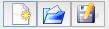 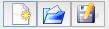 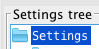 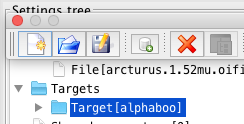 Exercise 1- simple fit1.1
Load the file arcturus.1.79mu.oifits 
		What kind of data did you load ? 
Explore the data 
Settings Tree Files
in Files Panel,  Plot VIS2DATA..., UV coverage,…
		What clue do you get from the OI_T3 data ?		 
Build a model
Settings Tree Targets
Add new target 
In Target Panel :
/Fitter setup: Normalize total flux ON, select the data to fit  (for ex. VIS2)
/Model List: add a model function (for ex. disk)
Initialize the parameters  (for ex. diameter = 0, 10, 20 mas ..)

Run fit  (bottom of the Settings tree)
Exercise 1- simple fit1.1
Visualize the result of the fit:
Settings Tree Results  (and personal notebook)
What do you can deduce from Chi2 value?

with plots from Plot model Panel : Plot Radial (ex: VIS2, 
      try "Residuals", "overplot model")  

To Notice: plotting the fitted data or the array is also possible from Result panel




if VIS2 plotted, residuals are also automatically plotted (other plot to open from Settings tree/Results/Fit Results  
possibility to zoom (draw with the mouse the zone to be zoomed. (Reset zoom button on right top corner)

Try a fit after removing the setting “Normalize total flux”: 
	Explain the value of the flux_weight parameter and of Chi2
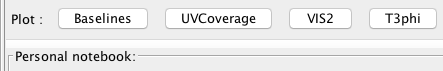 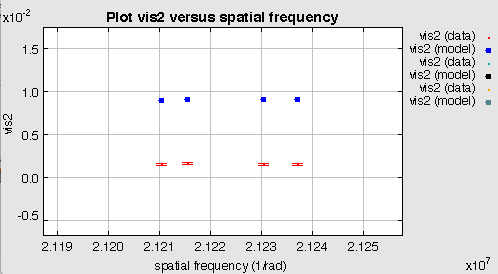 * wrap-up pause*
Exercise 1- simple fit1.2
Open a New setting and load the file  arcturus.1.52mu.oifits

Process as Exercise 1.1  
ex: same model function disk

Run fit from various initial values of the diameter (value = 0 mas, 20 mas, 25 mas)
How are the results of these fits ?
 
Explore  the  “Chi2 space” for analyzis:

Plot Chi2 1D with Parameter[diameter1) (log & reduced selected) (min= 0, max= 30, #samples=100)

        What do you observe ?
	
 Why the final Chi2 is not so good when fitting from the global minimum ? 

Try another model: a center to limb-darkening model, for ex. limb_power
* wrap-up pause*
[Speaker Notes: modele pas bon]
Exercise 2 - Fit with sharing of parameter
Aim : on 2 data sets, one  by wavelength, fit a model  of center-to-limb darkening (e.g. power law) considering that:

the diameter of the photosphere (therefore common to both groups) is achromatic 
the center-to-limb darkening coefficient is chromatic
Exercise 2 - Fit with sharing of parameter
Open a New setting and load the files arcturus.1.52mu.oifits and arcturus.1.79mu.oifits
Add new target for file arcturus.1.52mu.oifits and select limb_power ---> group1
Add new target for file arcturus.1.79mu.oifits and select limb_power ---> group2

Share the diameter between both groups, using contextual menu (mouse right click) in the Parameters table:
for diameter1:  share this parameter
for diameter2: link it with diameter1
you may verify with Shared parameters of the Settings tree

Run fit

Plot all the data and fitted models on the same graph:
use the Common plots panel accessible when clicking on Settings Tree Plots
select both targets

Plot an image of the final model
* wrap-up pause*
Exercise 3 - Fit with degeneracies3.1
Aim: estimate the  separation of a binary   

Open a New setting and load the file 2018-07-17T085626_94Aqr_B2D0C1-mj2.fits 

See the data (files  plot VIS2) Look at VIS2 
Which indication do you deduce for the model of the object?

Coud you estimate roughly some parameters of the model?

 Load the file in OIFITsExplorer  for a better view of the data and easier measures.

You may take a pen for the formula and 
click on different points on the VIS2DATA vs SPATIAL_FREQ view for the measurements.
* wrap-up pause*
to see formula and some estimation
[Speaker Notes:  binary and it's possible to estimate the ratio of the component fluxes + also the order of the separation.
But for that need of the formula (see if easy to find them, or recall the slide of Michel's lecture  or make a dedicated slide 

(if time, use OIFitsExplorer, more practical to see the data (with lambda visible) and know the coordinates, xcept that the axis is in Mlambda. 
Conversion to make explicitely or ask Laurent to change ?]
Exercise 3 - Fit with degeneracies3.1
Build the model: 
combine 2 puncts      
select VIS2 and T3phi
leave the parameters x1,y1 fixed at 0: the main component is centered (it is the default case)
bound the flux_weight to [0,1] and take as initial value the ones you have estimated from the VIS2 plot  
bound the parameters x2, y2 regarding the order of magnitude of r

Use Plot Chi2 2D with parameters (x2, y2)  - increase the sampling (eg #samples100)
Observe the Chi2 map
explain the valleys and  their orientation
Take the values of (x2,y2) of the first minimum as initial values for the fit, and fit
what happens? 

So, what to do for resolving the binary 94 Aqr ?
you may ask a teacher
* wrap-up pause*
Exercise 3 - Fit with degeneracies3.2
In the current setting, add the file 2018-07-17T085626_94Aqr_A0-mj2.fits  and select it
Use again plot chi2 2D with (x2, y2)  (increase the bounds to for ex. 160mas)
set the (x2,y2) corresponding to the best minimum of chi2, as well as both flux_weights and fit. 
See the possibility to convert (x2,y2) in polar coordinates: use contextual menu on x2 or y2 in the Parameters table





you may check your answer with a teacher
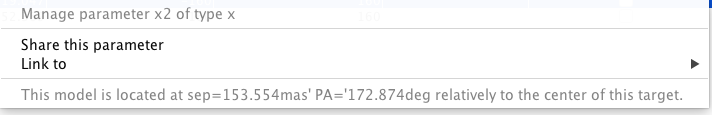 * wrap-up pause*
[Speaker Notes: r ~ 153.55 mas   PA ~ 172.87 deg]
Exercise 4: star with circumstellar environment
Aim: recognize artifacts from chromatic object in the data. Use of a chromatic model

Open a new setting and load some V854Cen data : V854Cen-Hband-Kband.fits
	Real data from AMBER/VLTI
	V854Cn is a R Coronae Borealis (RCB) star (small group of carbon-rich supergiant)
Exercise 4: star with circumstellar environment4.1
See T3phi data 
What could you deduce?
Build a first model with an unresolved star and a simple environment (a shell)
punct + for ex.  gaussian centered and both fixed at (0,0) or a disk
bound the parameters (flux_weights [0,1], fwhm of the shell [0,30mas]
select VIS2 and T3phi data for fittin
 Plot Chi2 1D (fwhm)  initial guess
Run fit with this initial guess
Observe the results and the radial plots of VIS2 and T3phi
How explain the commas in VIS2 data?
i.e. the alignments of data points whose values increase with spatial frequency.
You may open files with OIFits Explorer
You may check with a teacher
Conclusion?
* wrap-up pause*
Exercise 4: star with circumstellar environment4.2
Build a chromatic model with blackbody functions (with the "_BB" suffix)
see the help of these modeling functions to know how the blackbody is introduced
you may start the fit from the achromatic solution in 4.1 with two radial components, but  affected now by a Planck function ( black body components)
ex. central punct + gaussian or disk   punct_BB + gaussian_BB or disk_BB

Hypothesis 
from Bright, S. N., Chesneau, O., Clayton, G. C., et al. 2011, MNRAS, 414, 1195 : the temperature of the star is 6750K the temperature of punct_BB may be fixed for the fit.
 
Leave "Normalize Total Flux" selected on VIS2 & T3phi 	
But take care to not bound the flux_weights, which are no more the flux_ratio 
you may see a teacher  for explanation.
* wrap-up pause*
Exercise 4: star with circumstellar environment4.3
Could you improve the model ?
look again the VIS2 data with OIFITsExplorer with Color by "Baseline or triplet"
see for ex. the D0-C1 data : compare them with the model (with frame "Model VIS2 of target" of your previous fit. 
conclusion ? which model could you build?
* wrap-up pause*
5- Additional Exercises
5- Additional Exercises5.1 Theta Ori C
Open a New setting and load the file Theta1Ori2007Dec03_2.fits 
See tha data and build a modl of a binary woth two unresolved components: 
select VIS2 only
proceed as for Exercise 3  (Plot Chi2 2D with parameters (x2, y2) )
observe the symmetry of the Chi2 map
To the binary, add the file Theta1Ori2007Dec05_2.fits 
Use again plot chi2 2D with (x2, y2) 
set the (x2,y2) corresponding to the best minimum of chi2, as well  as both flux_weights and fit the VIS2 only 
Find the two best solutions and compare them. 
On the same setting, add now the T3phi for the fit 
run fit from one of the best set of fitted parameters
run fit from the second best set of fitted parameters
Conclusion?
Compare your result with the published one: Kraus S. et al, 2009, A&A. 497-1, pp. 195-207
Observe the behavior of the VIS2 versus the spatial frequencies:
infer how to improve the model
5-Additional Exercises5-2  HD87643
Open a new setting and load HD87643-bandK.fits
data obtained on AMBER/VLTI in K band.  
(F.Millour et al., 2009, A&A 507, pp317-326)

Observe the data, VIS2 and T3phi, and guess the possible shape for this object.     
Build a suitable model and find your best solution.     - you should get chi2 < 17 at the end.
[Speaker Notes: itle of the science cases: The binary system HD87643. Name of the contact: Florentin Millour? Short description: HD87643 is a binary system with a South component with a resolved disk and a North component at 34,5 mas. See Millour et al. (2009) Instrument: AMBER low resolution JHK Link to the attached data set: https://www.oca.eu/spip.php?article315]
5-Additional Exercises5-3  2004-Interferometry Imaging Beauty Contest
Open a new setting and load 2004-BSC1948I.fits 
data were simulated for the 2004-Interferometry Imaging Beauty Contest (Lawson et al, SPIE Proceedings)

Aim: discover the option "with fit" of Plot Chi2 
Proceed as for Exercise 3
You may select directly 2 disks, but for the first step, fix the diameters value to 0 in order to explore the chi2 map with 2 puncts.
Plot Chi2 2D with parameters (x2, y2) as before: difficulty to find a global minimum and then the best guess for fitting.
You may use Plot Chi2 2D "with fit" : read the Help
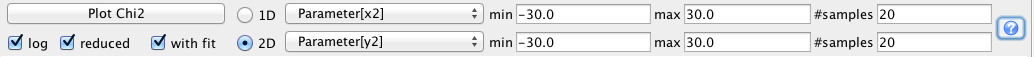  find the global minimum Run fit from the best guess 
 make then the diameters free and Run fit again   the binary is resolved